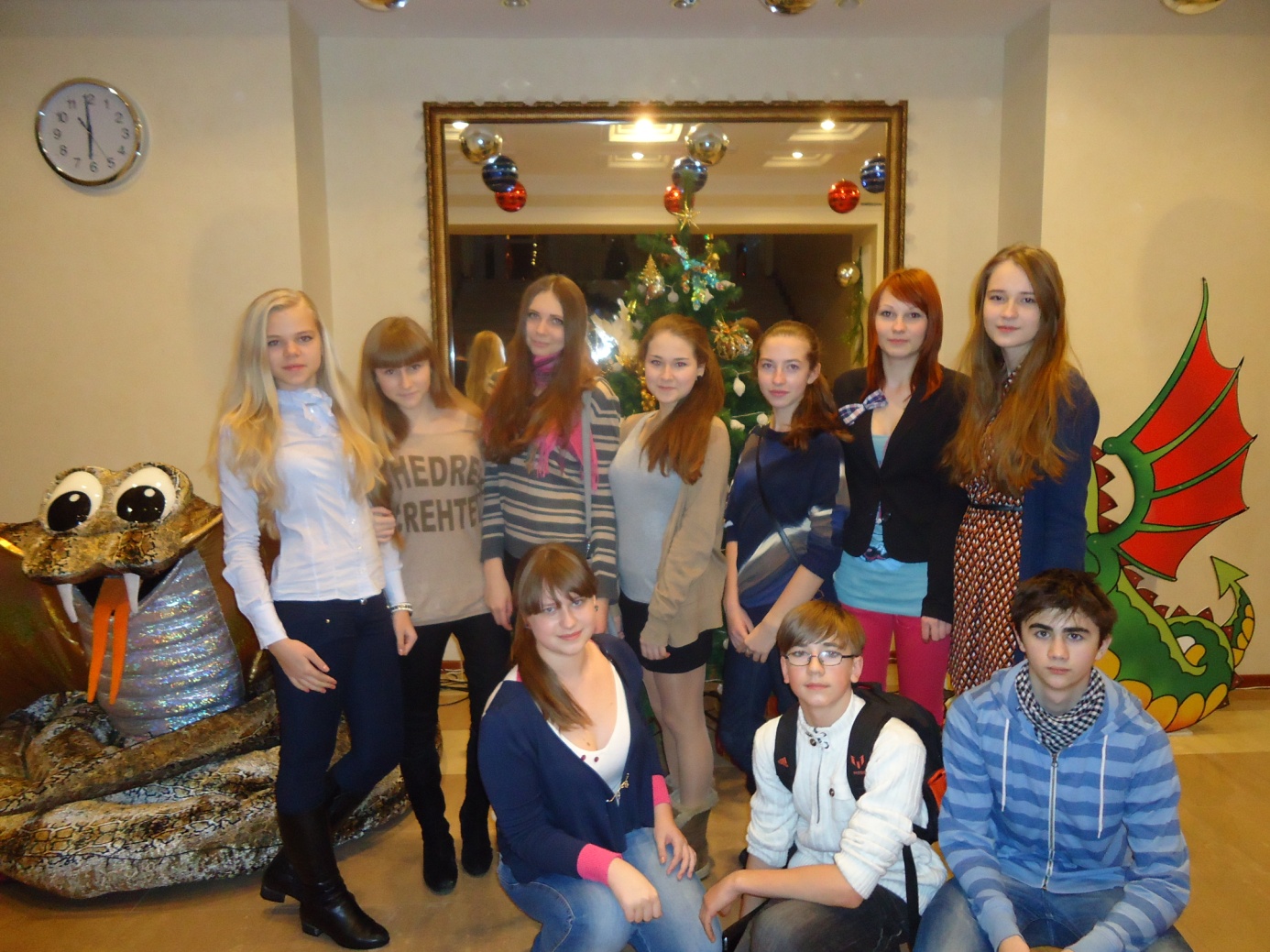 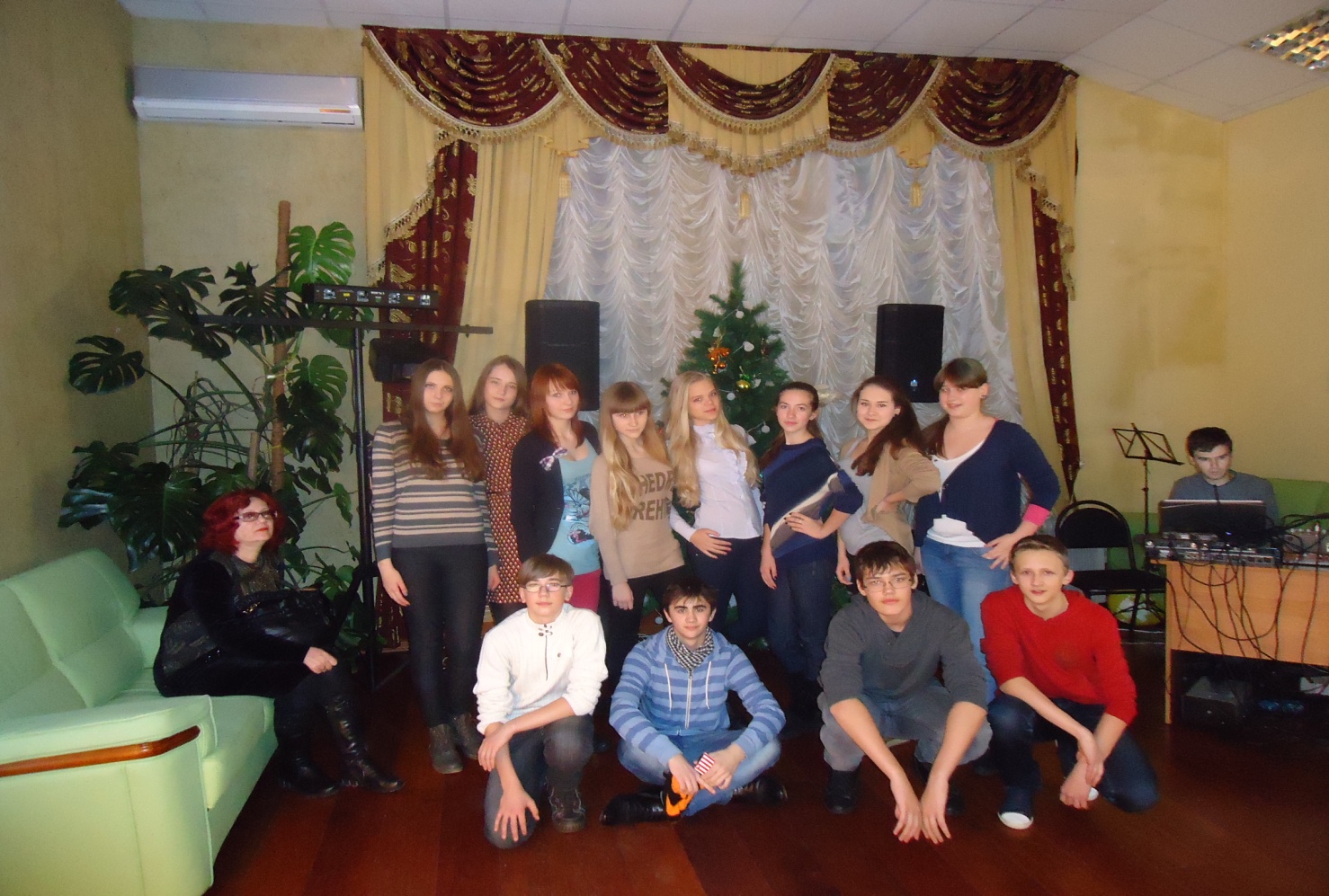 29 декабря 2012 года 
                  8А класс 
МБОУ «Гимназия №12»
 г. Белгорода
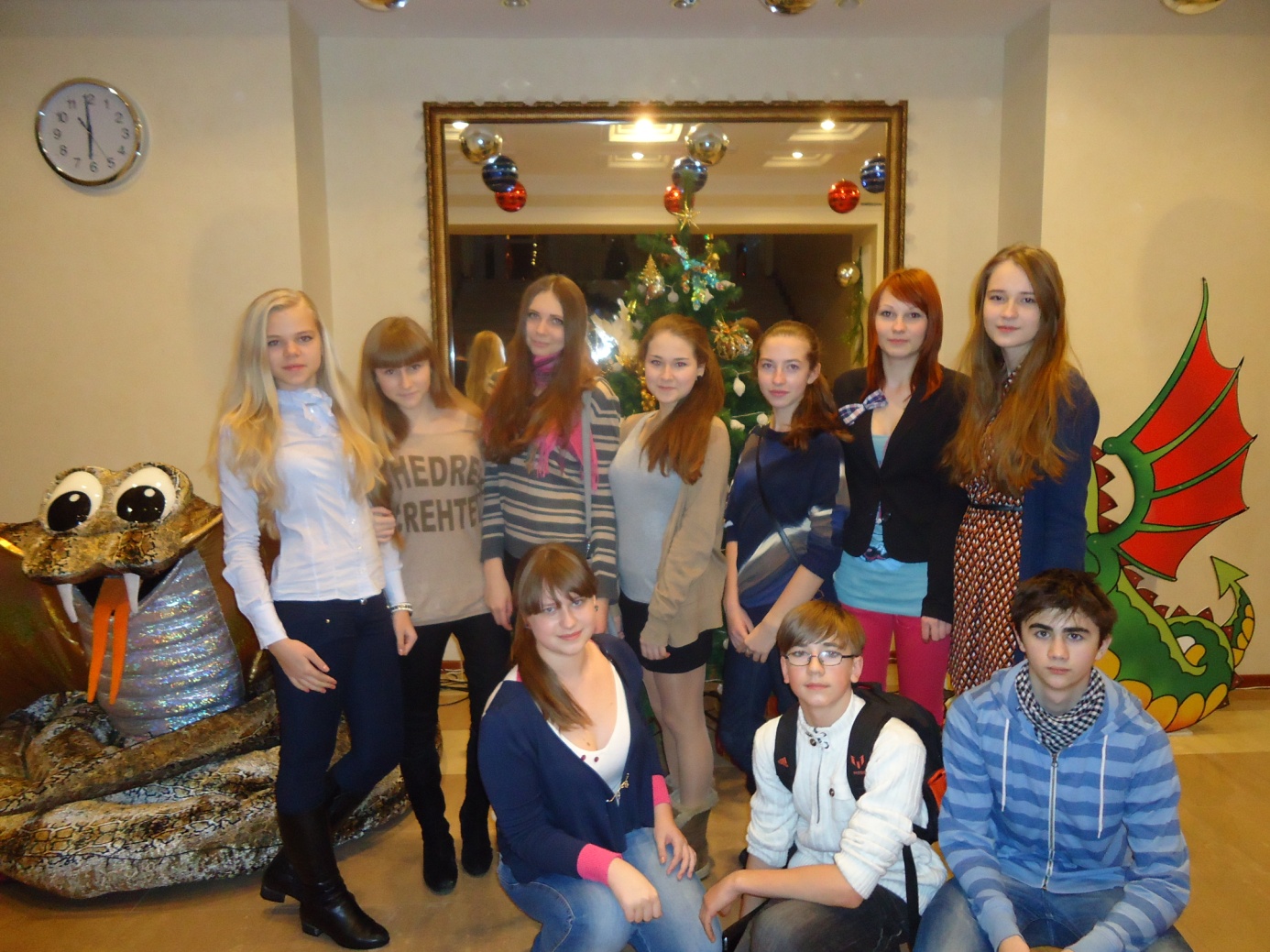 ДОМ
 ОФИЦЕРОВ
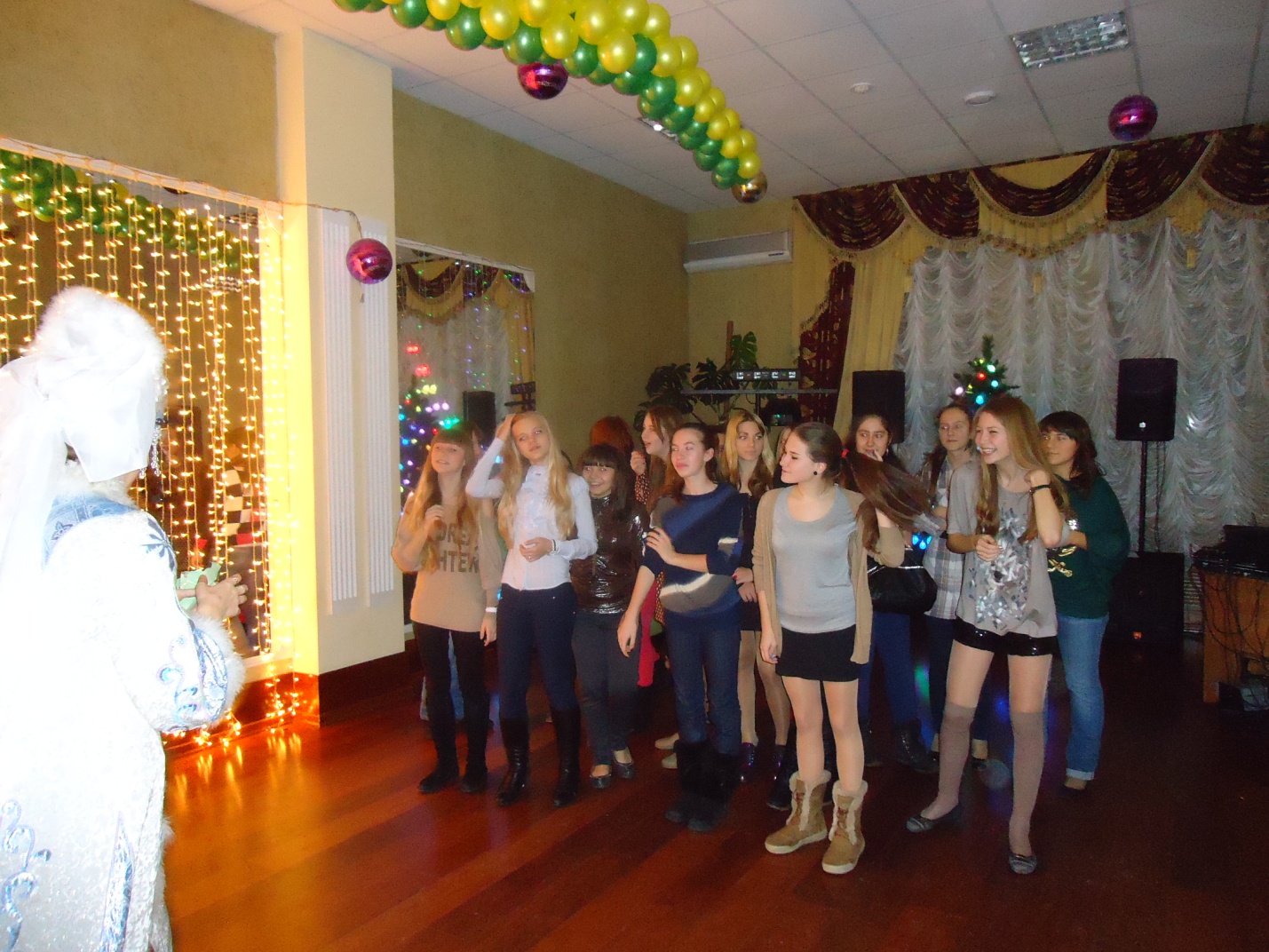 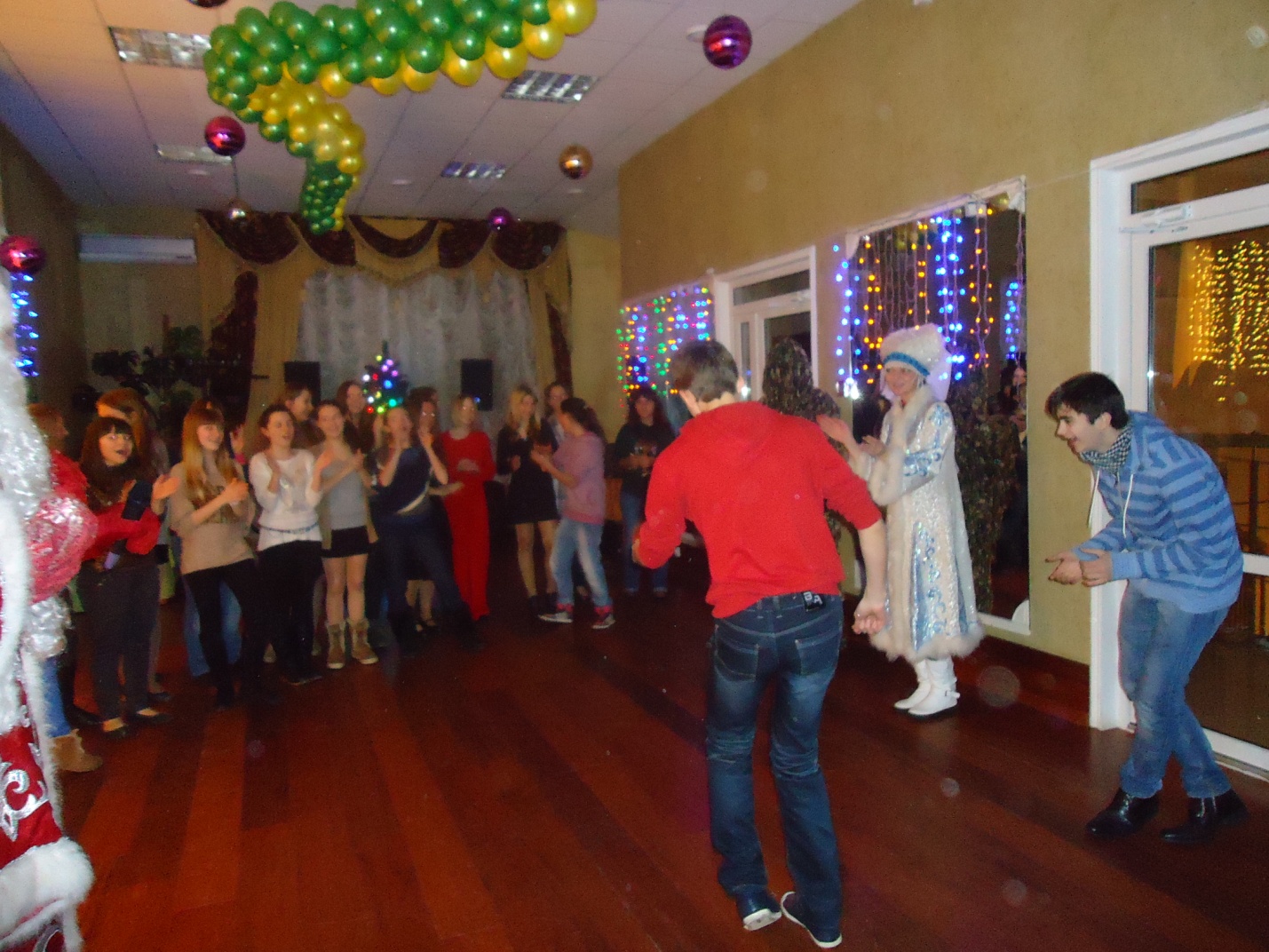 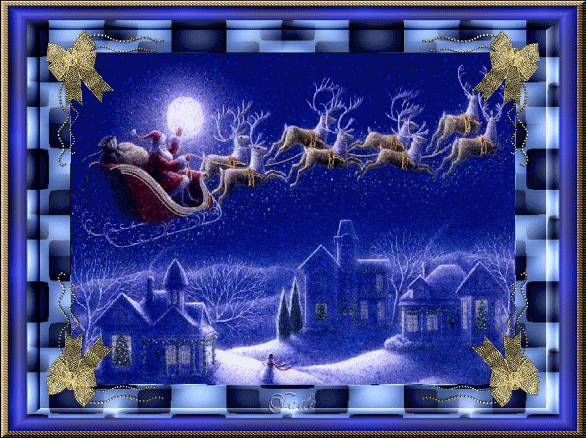 Пусть Новый Год волшебной сказкой
 В ваш дом тихонечко войдет,
 И счастье, радость, доброту и ласку
 Вам в дар с собою принесет!